Муниципальное бюджетное дошкольное образовательное учреждение 
«Детский сад «Алёнушка» посёлка Эгвекинота»
«Домашние животные»
Презентацию подготовила 
Рубинская Лиана Николаевна, 
воспитатель дошкольной группы
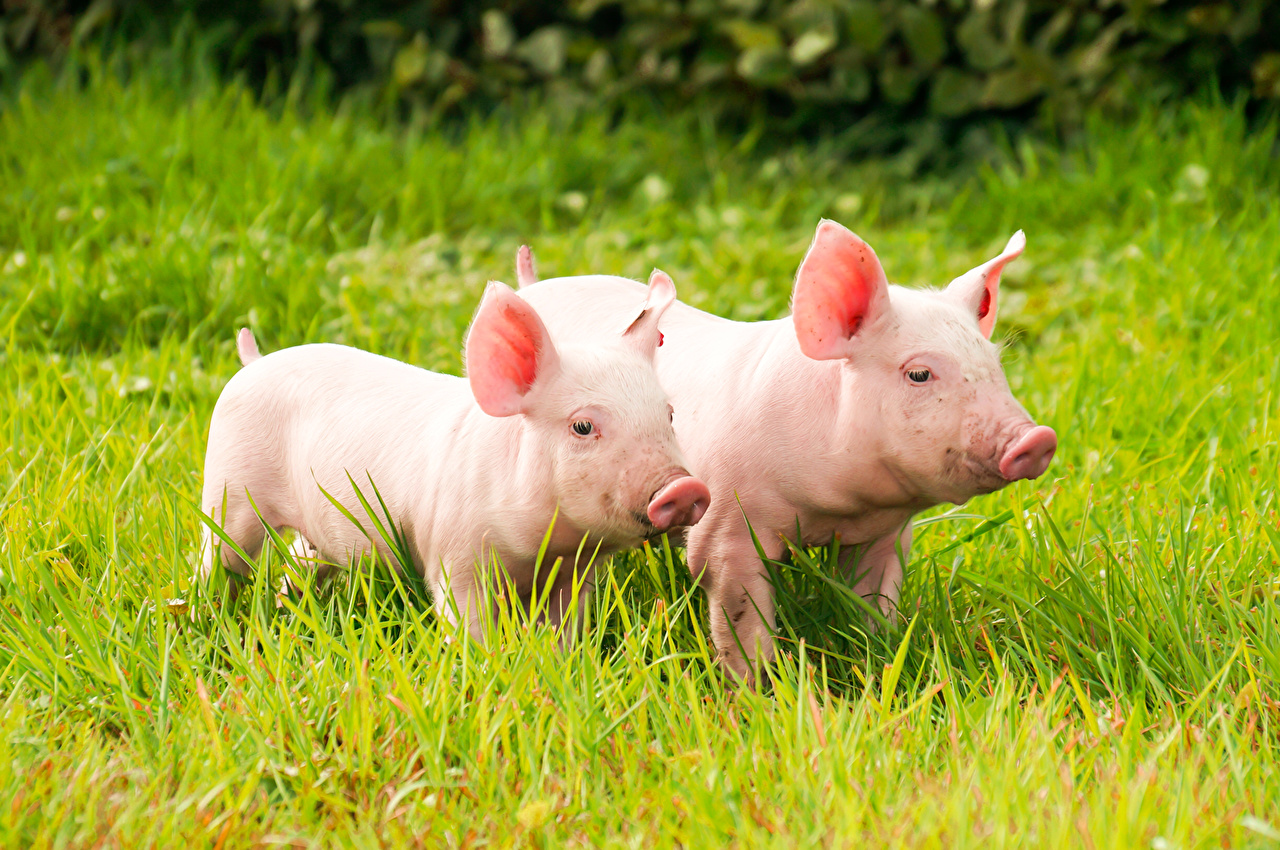 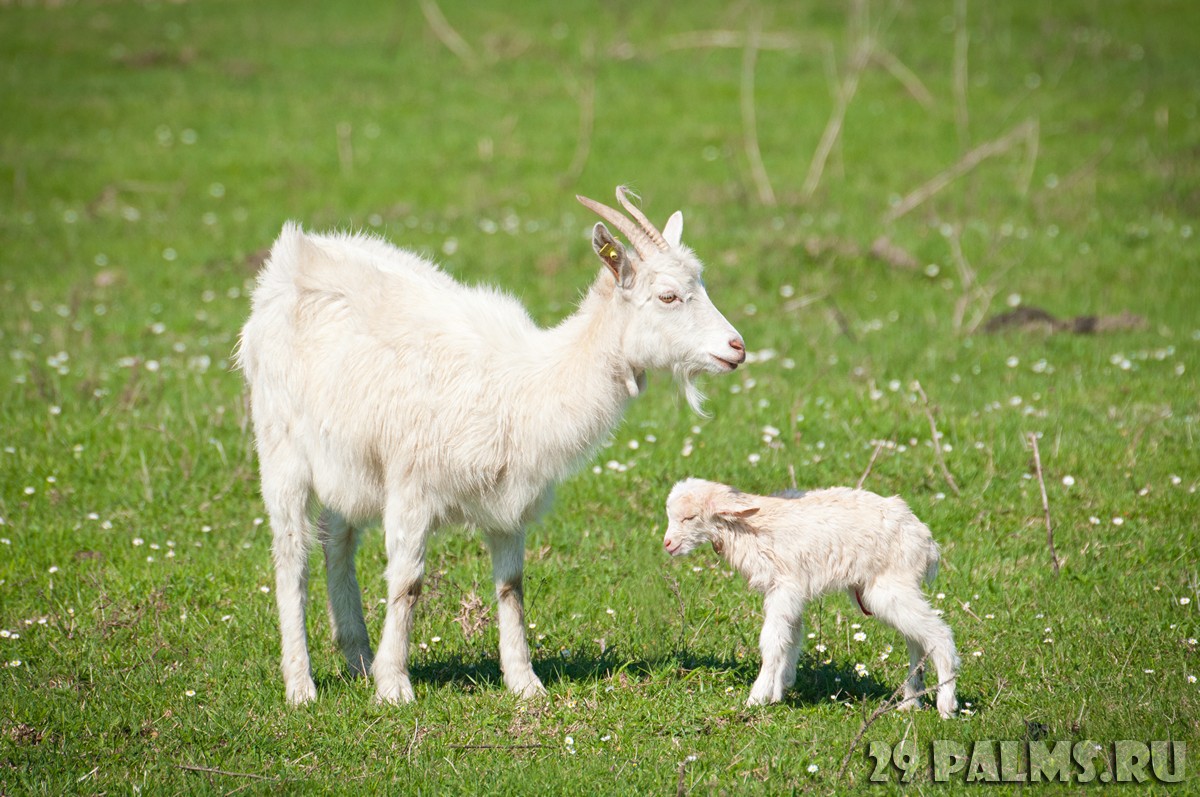 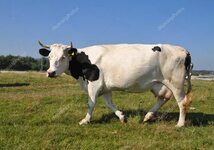 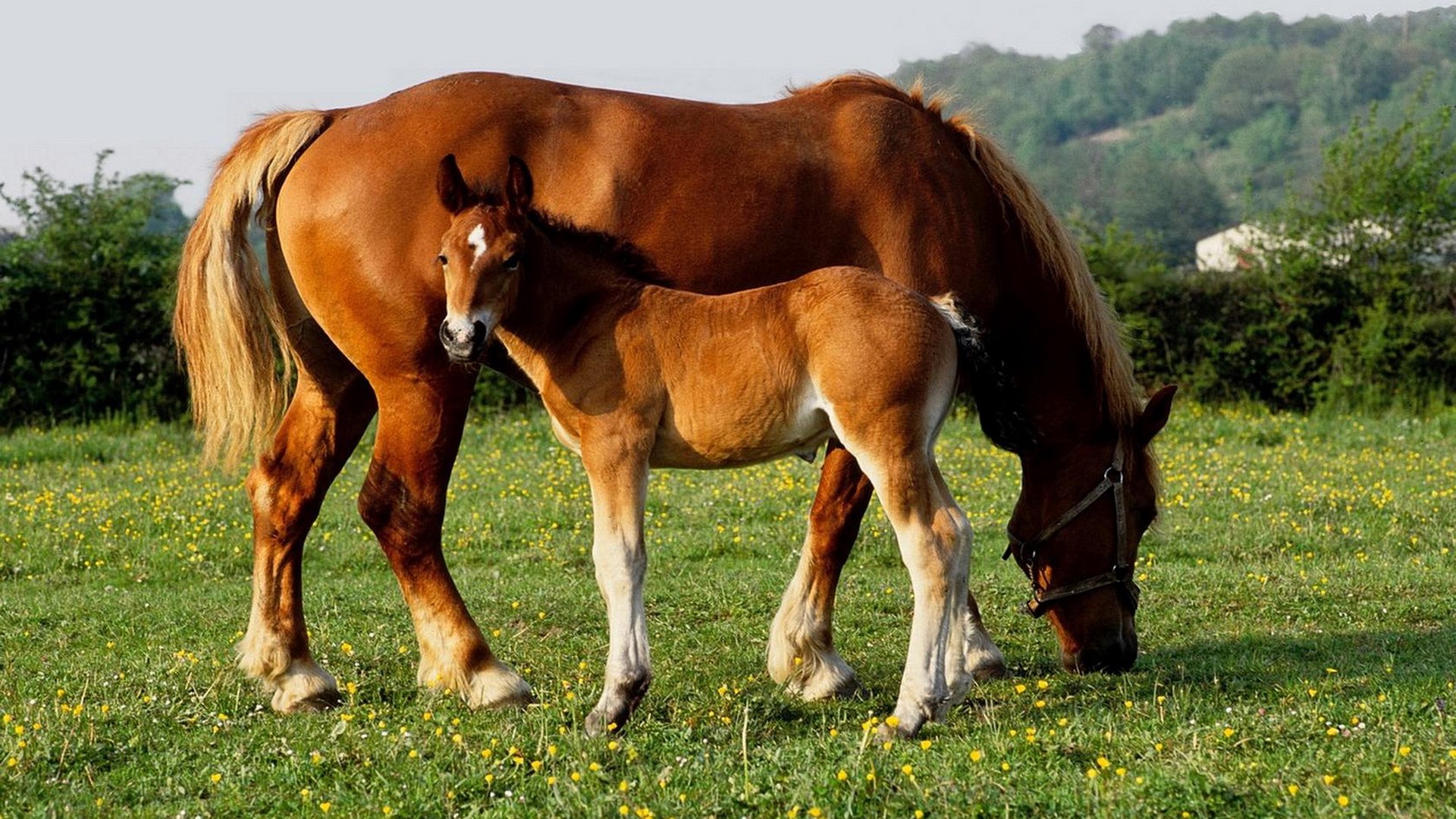 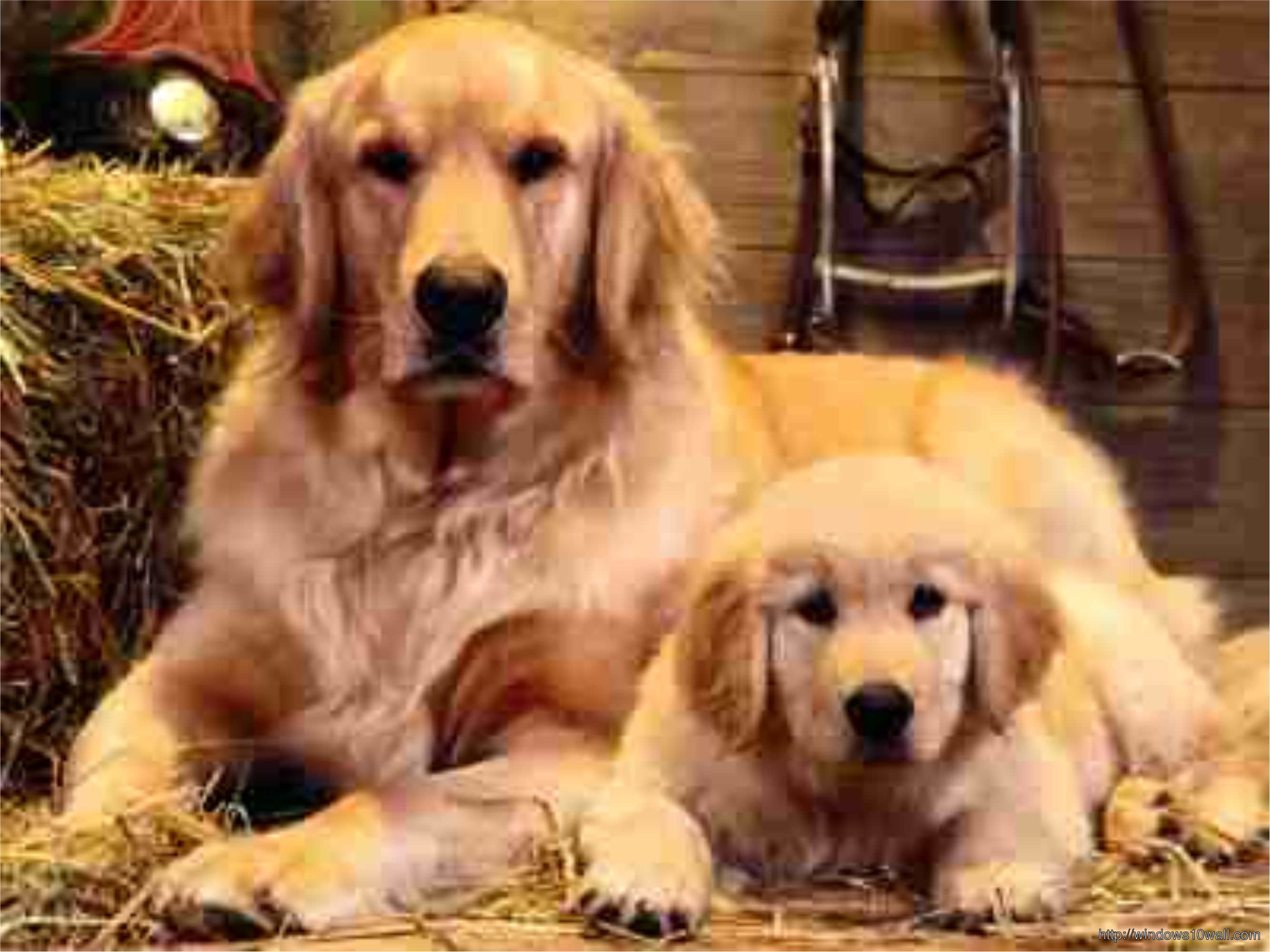 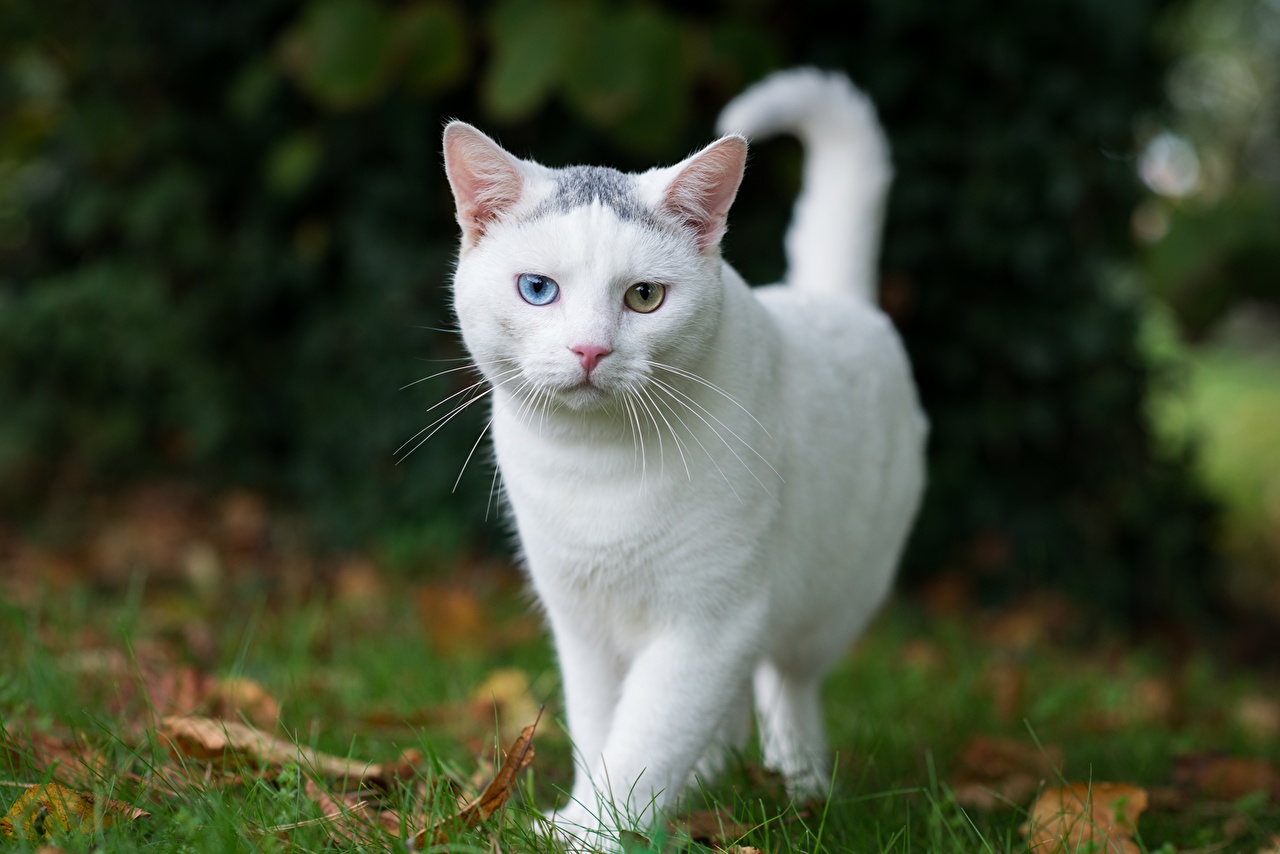 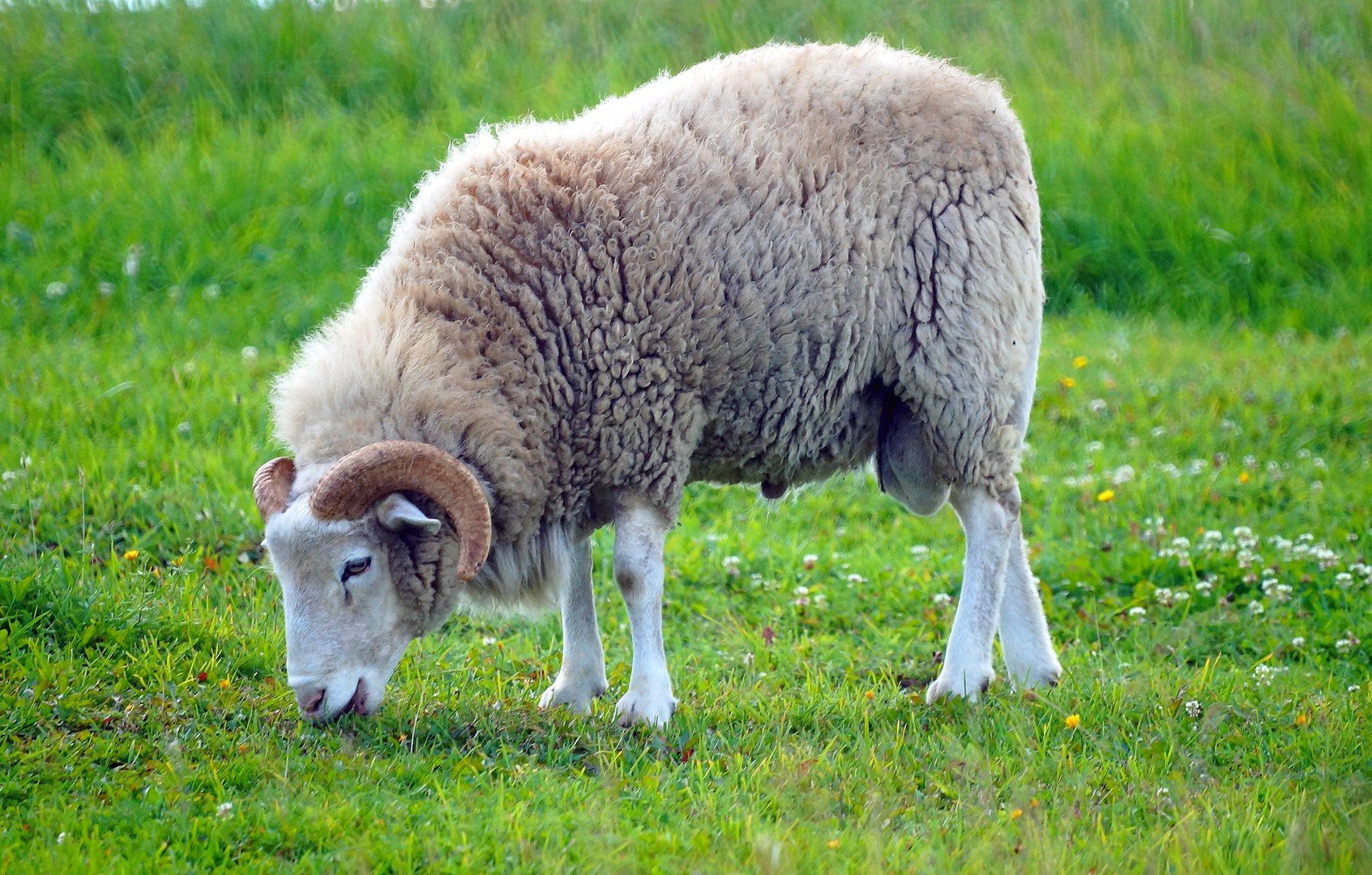 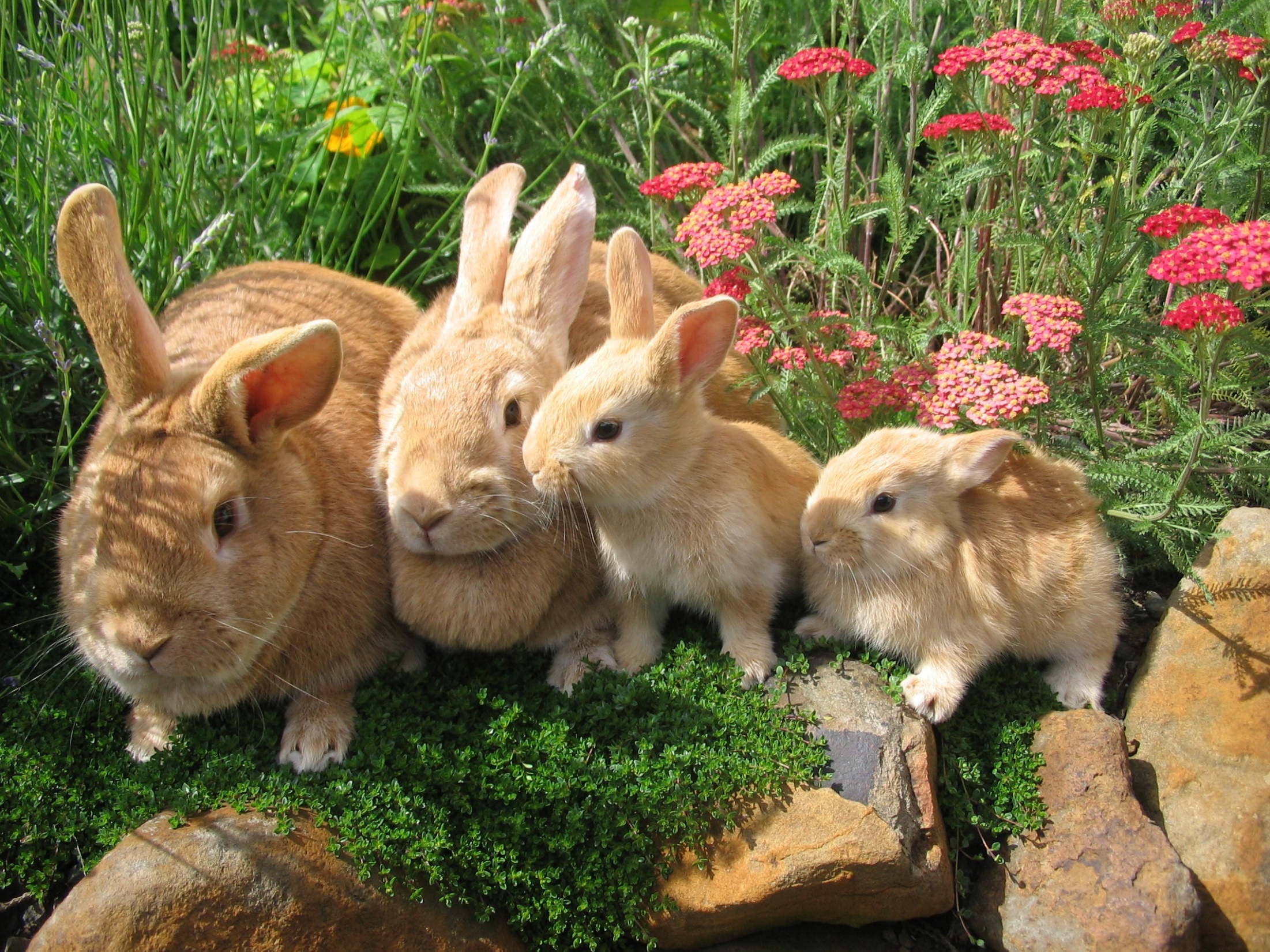 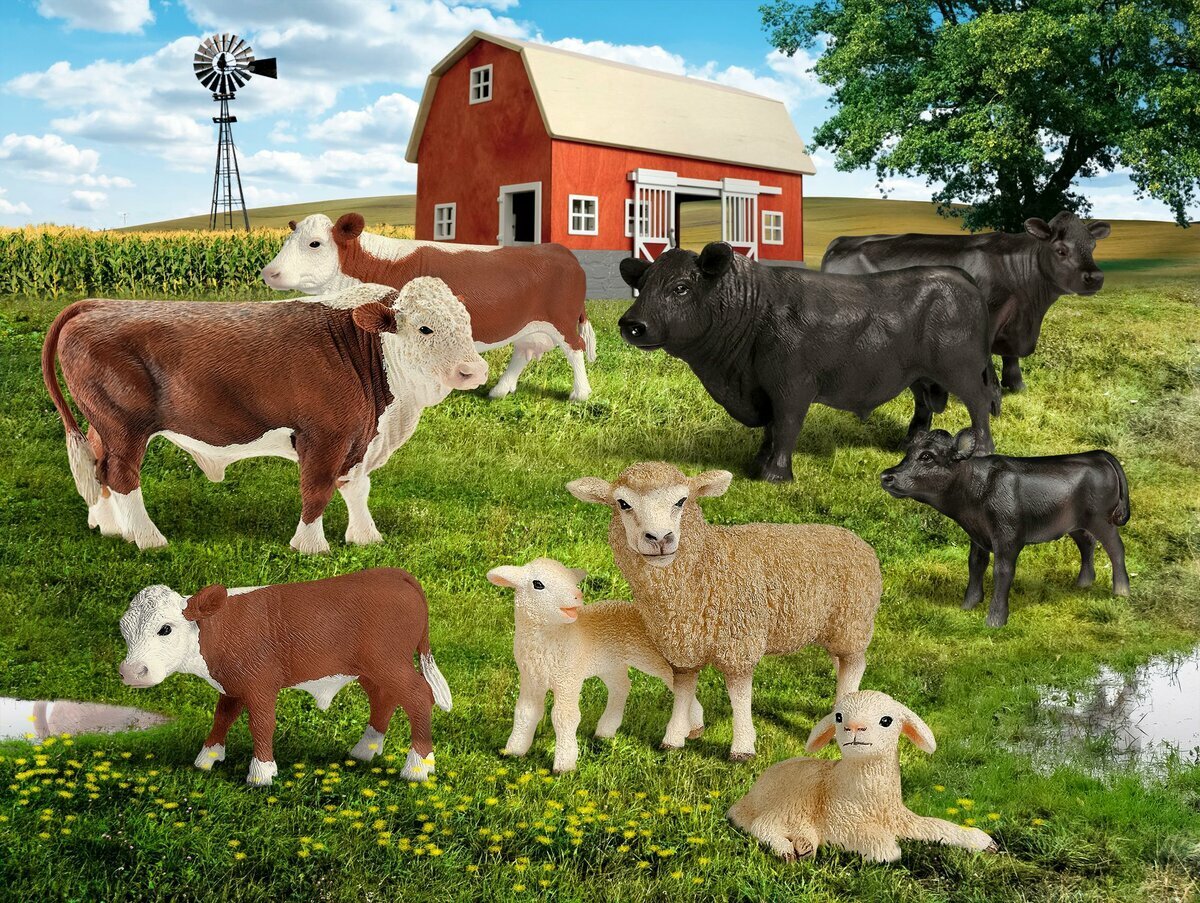